Comment on a quote:
Tell me and I forget. Teach me and I remember. Involve me and I learn.
Benjamin Franklin
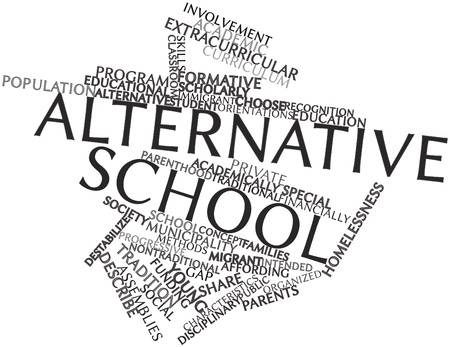 Complete the sentences with words:(assessment, boarding school, chess club, homework, library, rules, timetable, school trips)
The school: location, number of students, _________or day school.
Facilities: gymnasium, ________, swimming pool.
Learning: _______ and subjects, _________, amount of _______, class size.
After-school activities: choir, ________, drama club, __________. 
Discipline: _______ , punishment, uniform.
Listen and complete the table
Listen and complete ( I don’t agree, I don’t think so, Maybe, but, Not necessarily, Not really, You’ve got a point, but)
Boy: I’d like to go to that alternative school. There’s no timetable and you don’t have to do lessons. It sounds great.
Girl: ______. I think it would be boring. And you’d fall behind with your studies. 
Boy: _____. The girl studied engineering at university. She must have learned something at school! 
Girl: ______. She probably learned things in her free time. Most students would just do nothing in a school like that.
Boy: ______.I would enjoy organizing my own timetable and doing what I want. Better than the traditional school. Having lessons on Saturdays must be awful.
Girl: ______ . I often catch up with my work at weekends anyway. And the boy had free time during the week.
Boy: _______  he could only go to school at certain times. He couldn’t do what he wanted.
Think and write a for-and-against essay, cover the following issues using the expressions from previous slide:
1. which of the two schools would you prefer to go to ? Why?
2. What are the advantages and disadvantages of the traditional schools?
3. What are advantages and disadvantages of the alternative school?